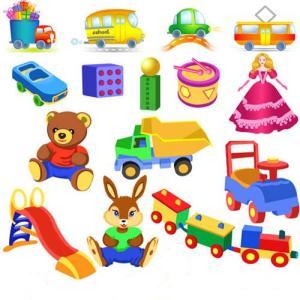 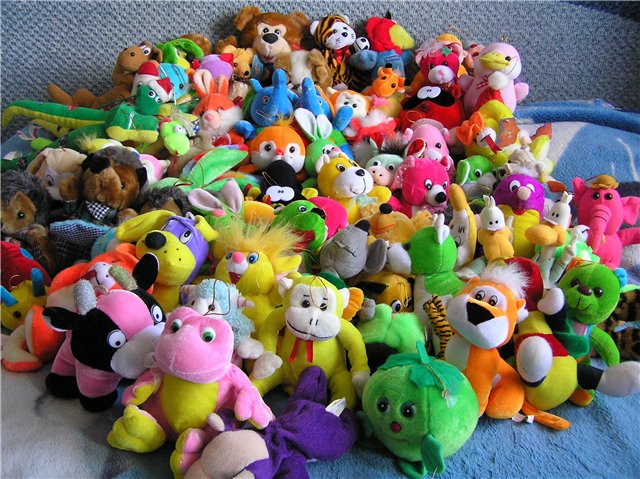 Toys
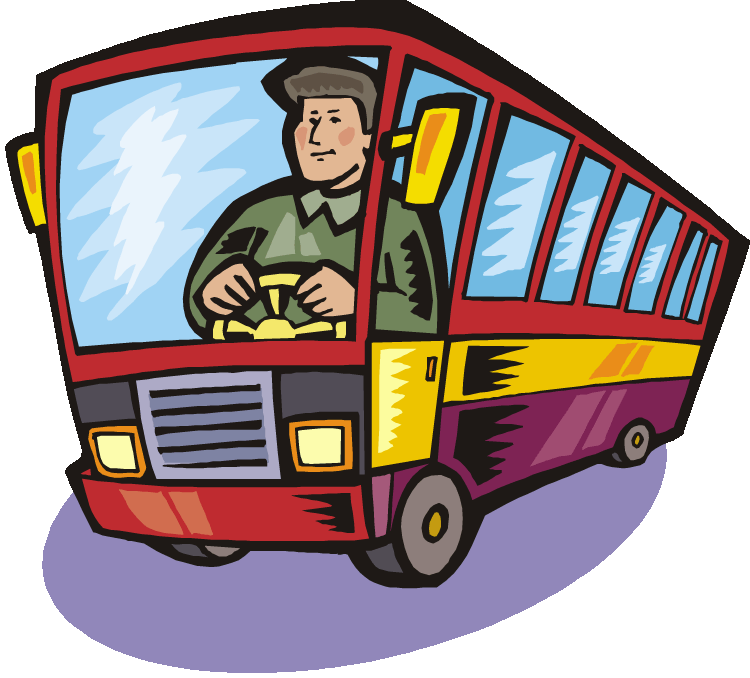 bus
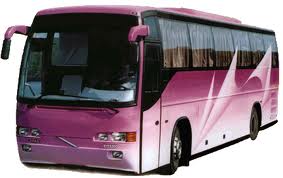 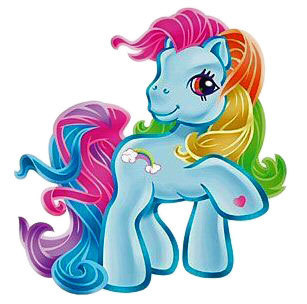 pony
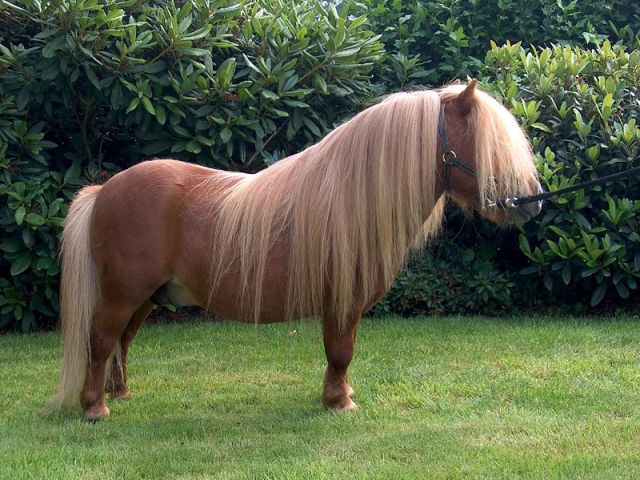 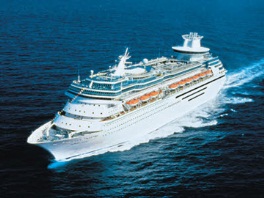 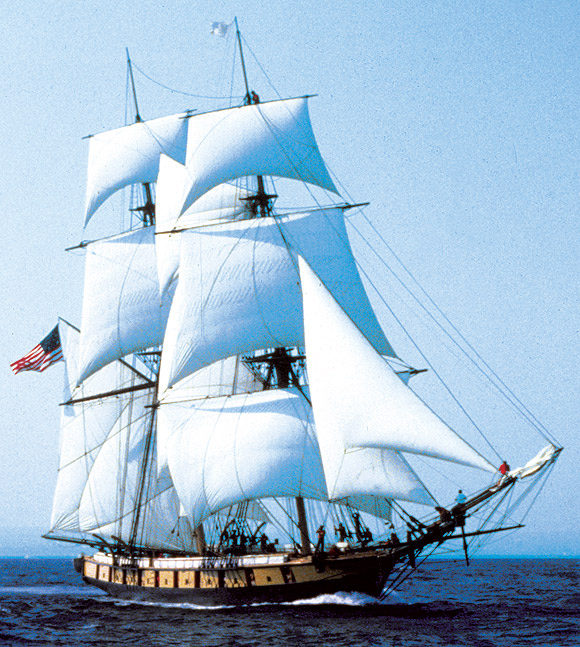 ship
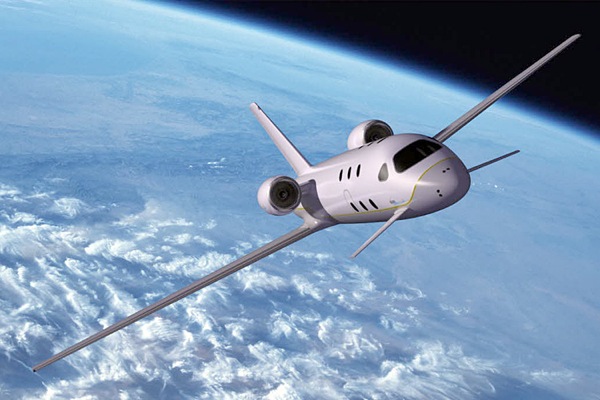 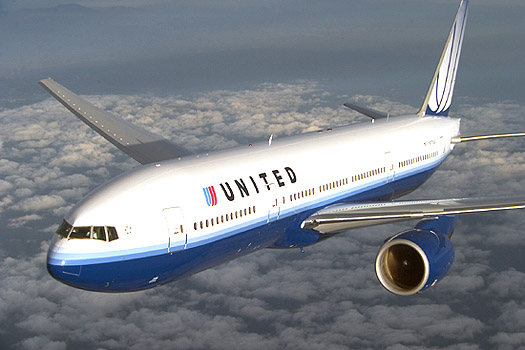 plane
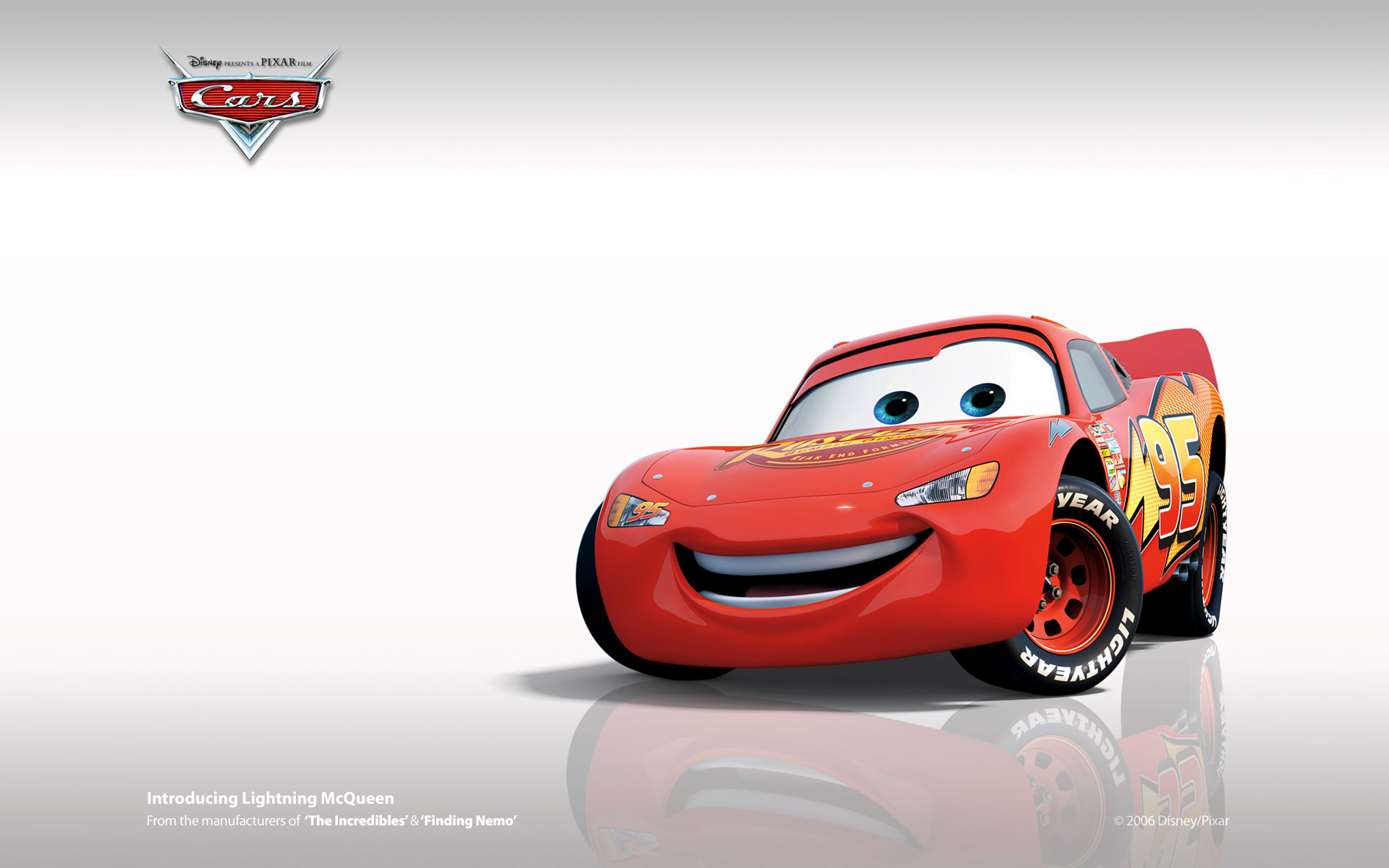 car
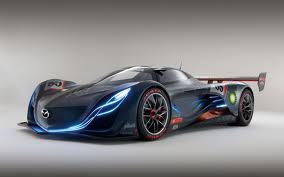 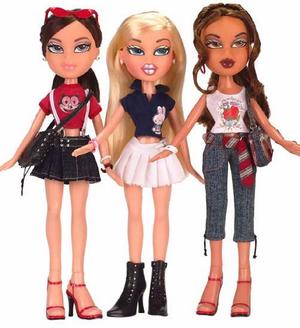 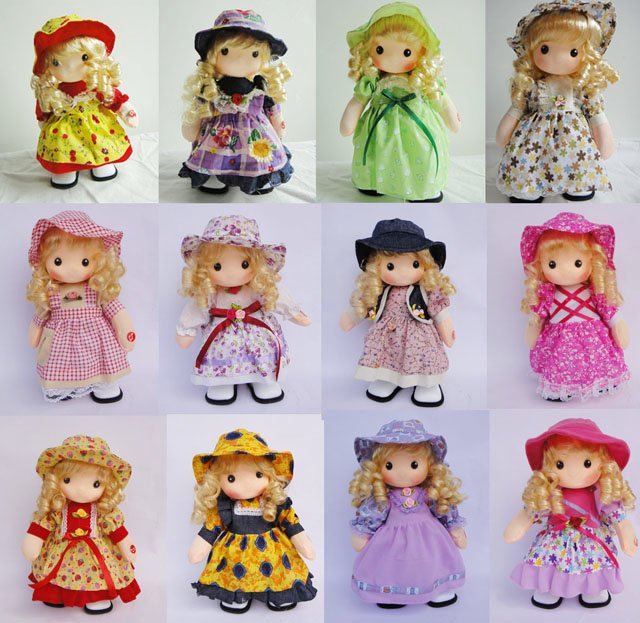 doll
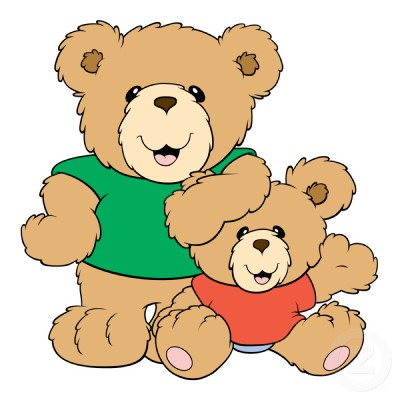 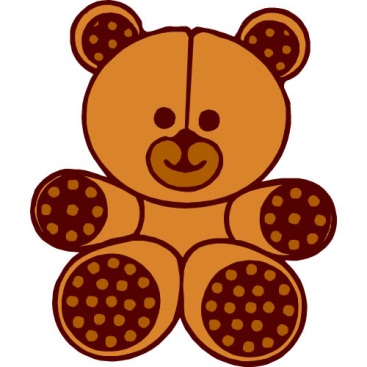 Teddy bear
He has got …
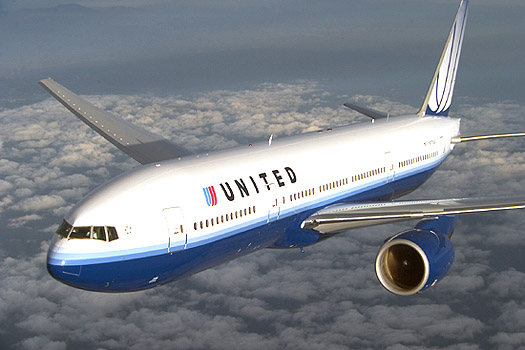 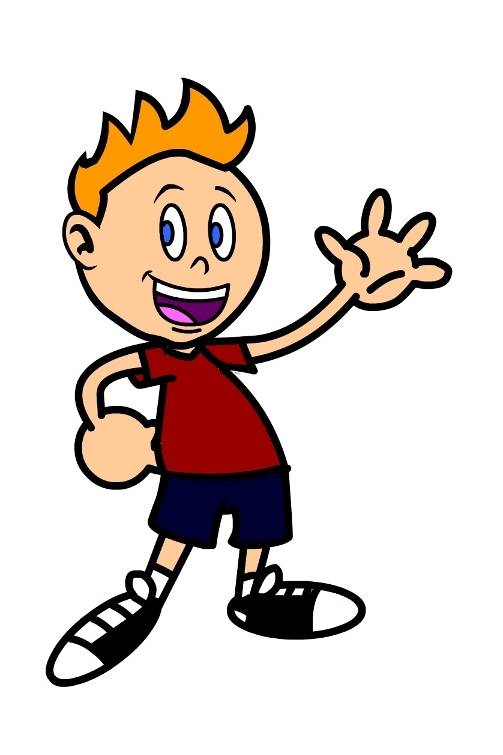 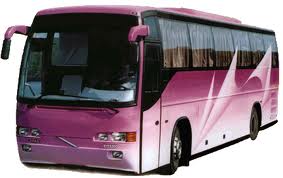 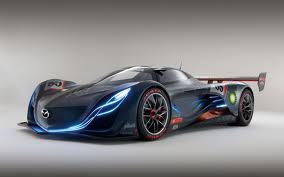 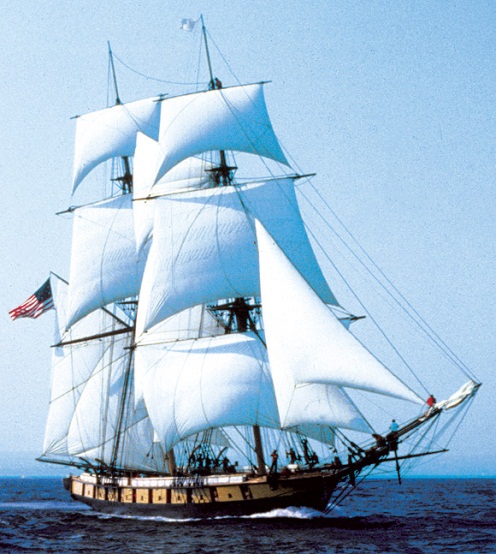 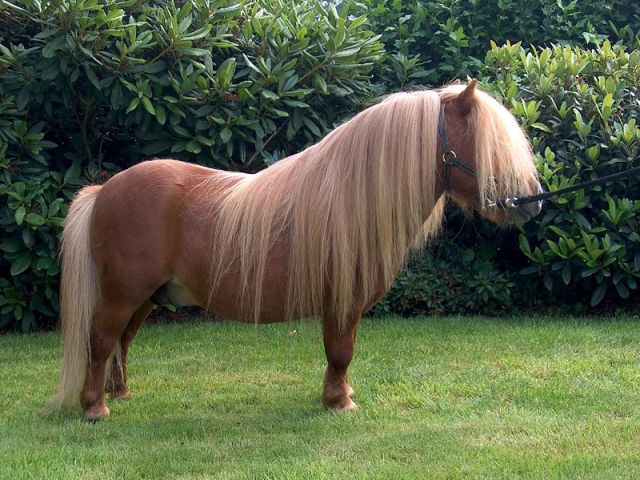 She has got …
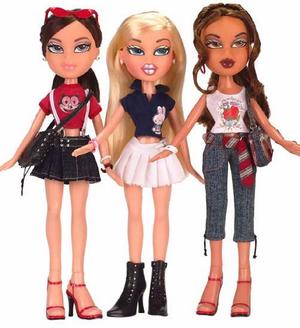 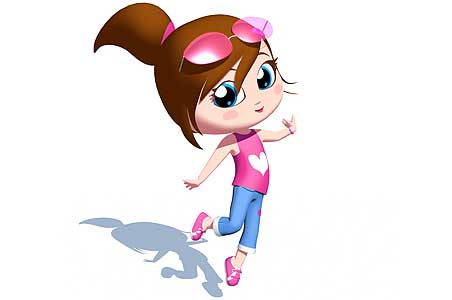 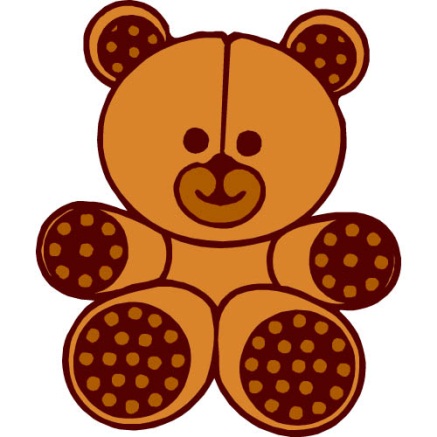 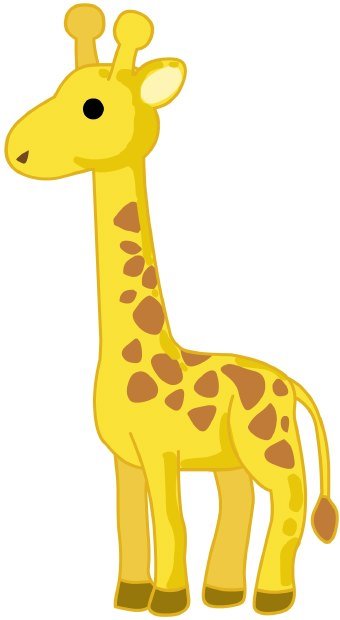 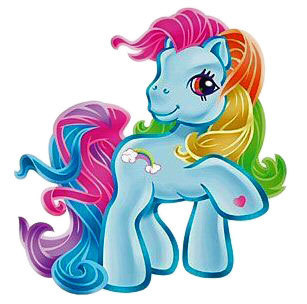 Lesson 2. “Let’s play”
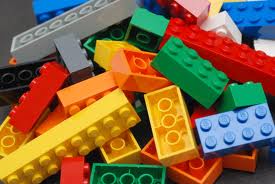 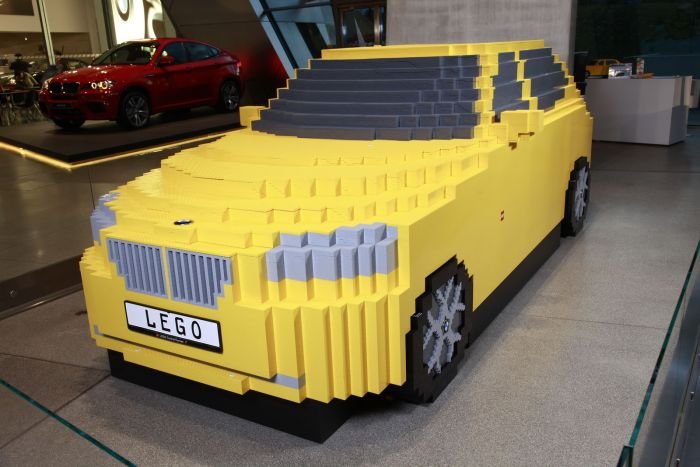 Lego
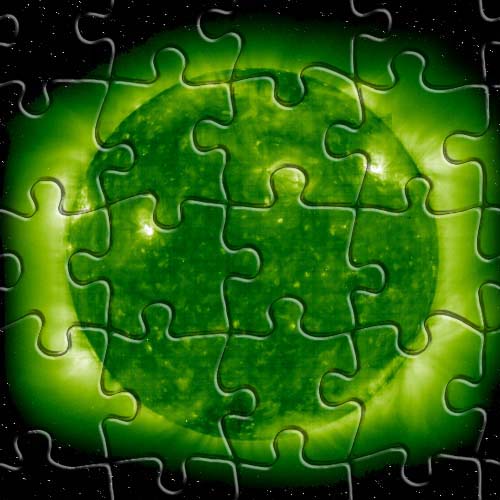 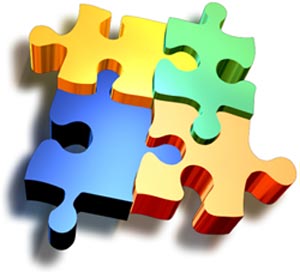 Puzzle
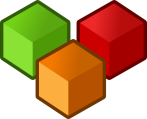 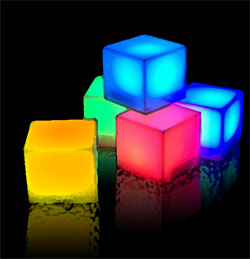 Cubes
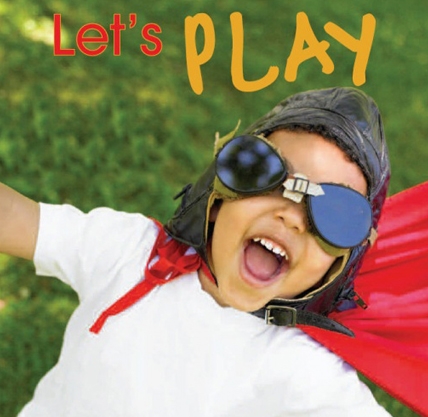 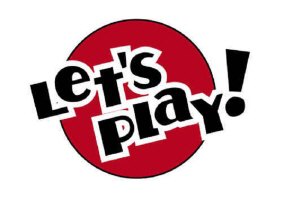 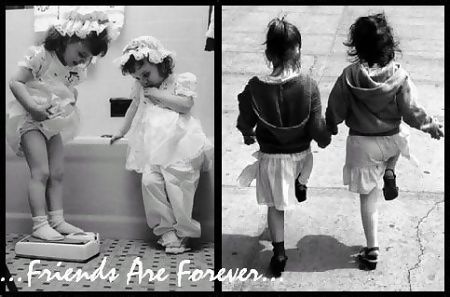 Friend
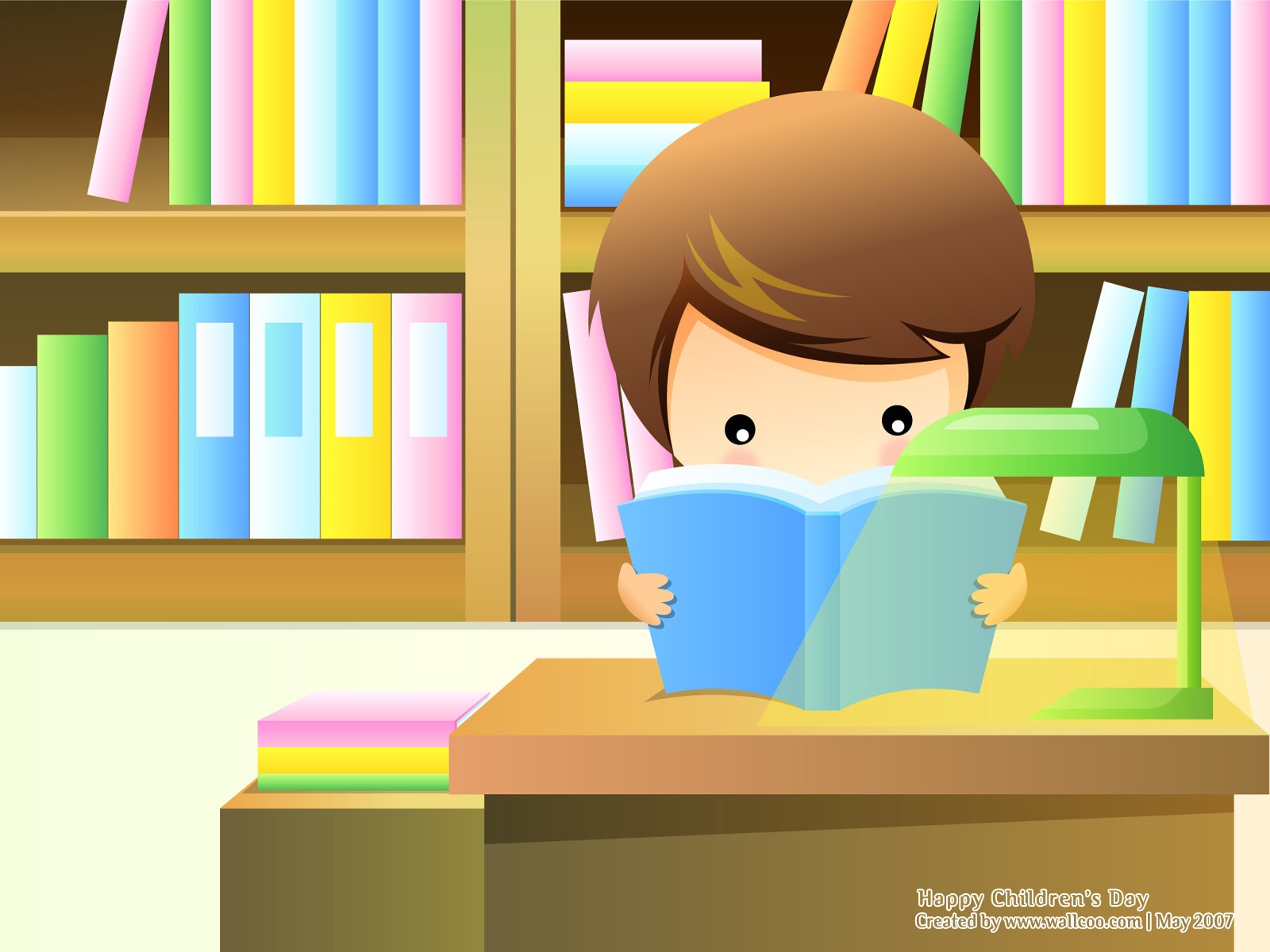 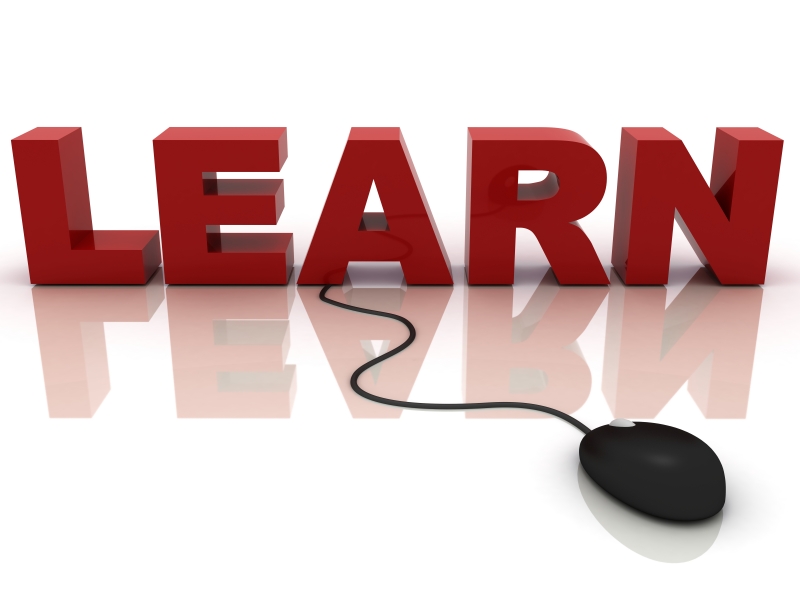 Read the sentences.
I like to play Lego.
He likes to play with cubes.
She likes to play with puzzles.
I learn English.
He has got many friends.
I like my friends.
Read  the dialogue.
-Have you got a friend?
-Yes, I have.
-What is his name?
-His name is Anar.
-Has he got toys?
-Yes, a lot.
-What toys has he got?
-He has got frogs, planes.
-Does he like to play with puzzles?
-Yes, he does.
Complete the dialogue.
-Have you got a friend?
-Yes, I have.
-What is his name?
-His name is…
-Has he got toys?
-Yes, a lot.
-What toys has he got?
-He has got …
-Does he like to play with puzzles?
-Yes, he does.
Complete the dialogue.
-Have you got a friend?
-Yes, I have.
-What is her name?
-Her name is…
-Has she got toys?
-Yes, a lot.
-What toys has she got?
-She has got …
-Does she like to play with puzzles?
-Yes, she does.
Poem
Play with lego ,
Play with cubes,
Do the puzzle,
Study and learn.